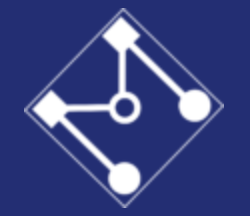 PMR 3203


Complementos de Fabricação Mecânica 

Profa. Izabel Machado
Introdução
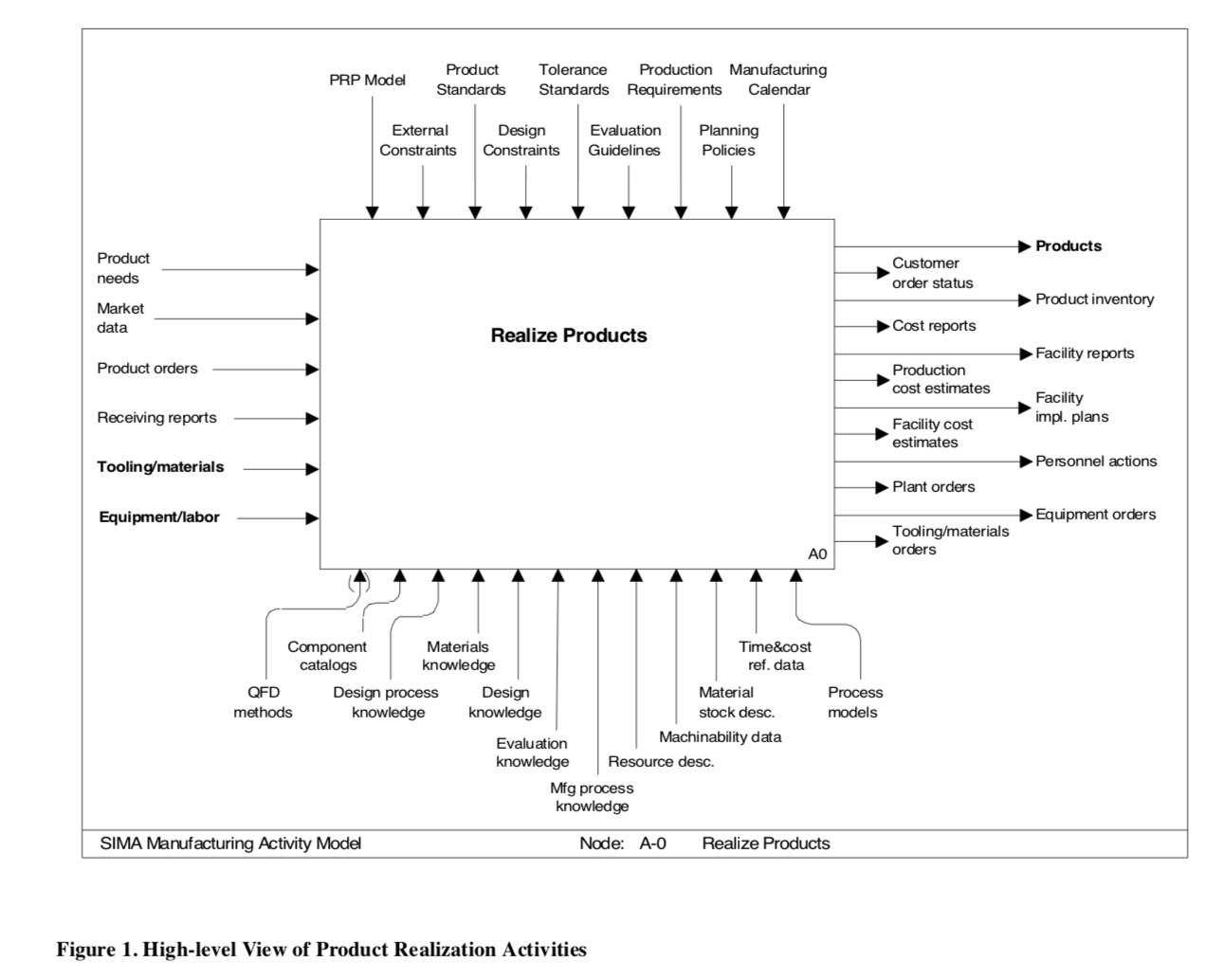 Conhecimento
https://tsapps.nist.gov/publication/get_pdf.cfm?pub_id=821138
2
Introdução
O conhecimento vem:
 
Experiência 
Banco de dados 
Normas
Simulação de condições e parâmetros e processo


CAD – CAM – CAE – CAPP


DEFINIÇÃO DE PROCESSOS E SUA SEQUÊNCIA
3
Desenvolvimento da Manufatura de um Produto
Tecnologias de Manufatura

Selecionar processos de manufatura, sequenciar operações de manufatura e programar processos de manufatura são atividades essenciais  para a execução do processo de produção. 

Para tomar decisões informadas ao selecionar os engenheiros de fabricação de equipamentos de processamento, é necessário conhecer as capacidades do equipamento em consideração.
O agendamento adequado das operações de equipamentos no chão de fábrica também é fundamental para alcançar as taxas de produção desejadas e minimizar o tempo de inatividade. 

A programação dinâmica requer conhecimento do estado atual do chão de fábrica, para que as informações possam ser usadas para reagendar conforme as necessidades.
Initial Manufacturing Exchange Specifications - IMES
https://tsapps.nist.gov/publication/get_pdf.cfm?pub_id=821138
4
Desenvolvimento da Manufatura de um Produto
Hoje o desenvolvimento de uma instalação de produção virtual, pela qual a operação de toda uma instalação de produção é simulada. 

A instalação de produção virtual evoluiu de simulações de máquinas-ferramenta únicas para simulações de células de trabalho, sistemas de manuseio de materiais, áreas de montagem e operadores humanos.
O controle local dos equipamentos na fábrica pode ser  realizado por uma combinação de software, computadores de uso geral e sistemas de controle especializados. 

A instalação de fabricação típica inclui equipamentos de fabricação de uma variedade de fornecedores, com muitos tipos de equipamentos com suas próprias interfaces especializadas.
Initial Manufacturing Exchange Specifications - IMES
https://tsapps.nist.gov/publication/get_pdf.cfm?pub_id=821138
5
Desenvolvimento da Manufatura de um Produto
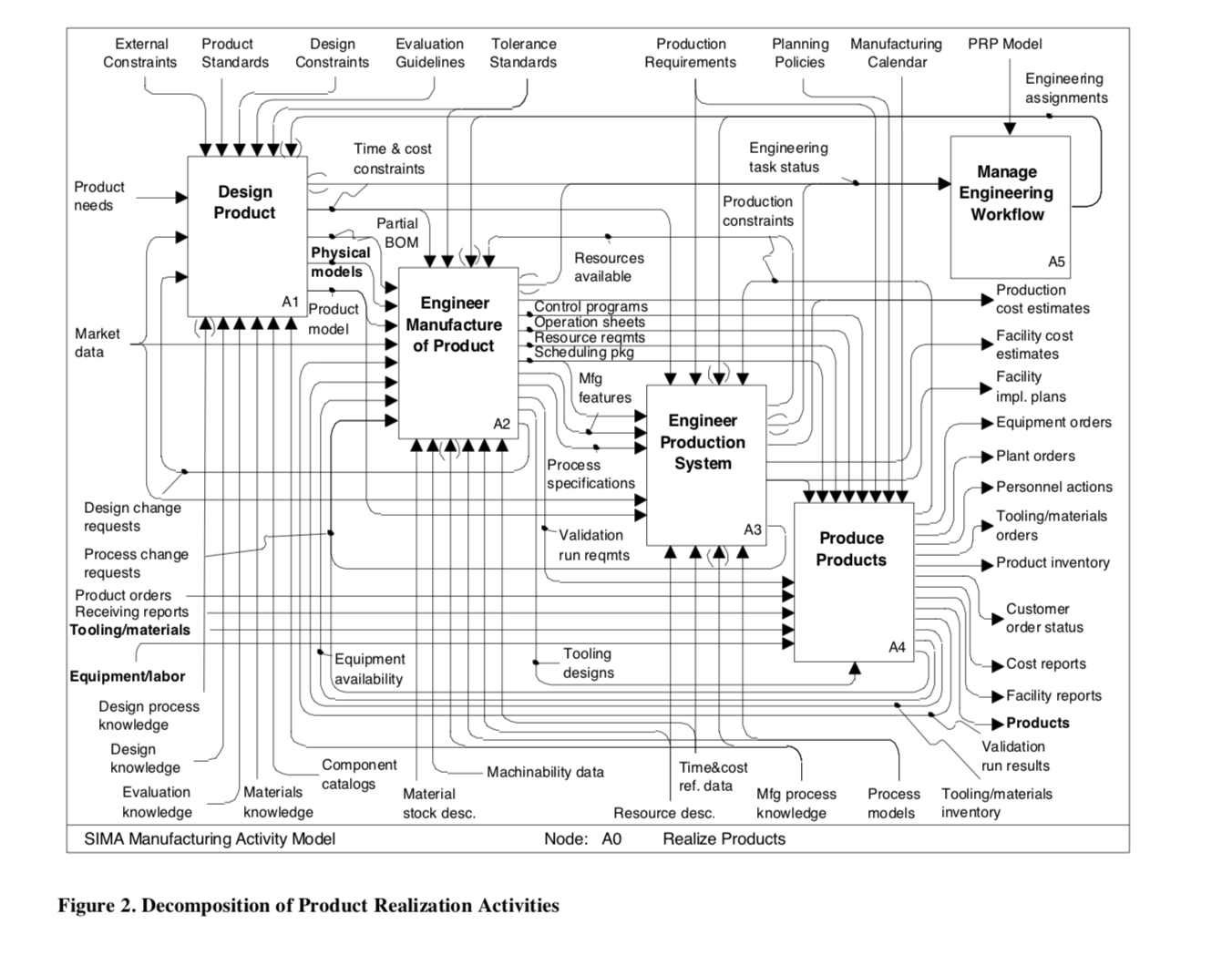 https://tsapps.nist.gov/publication/get_pdf.cfm?pub_id=821138
6
Desenvolvimento da Manufatura de um Produto
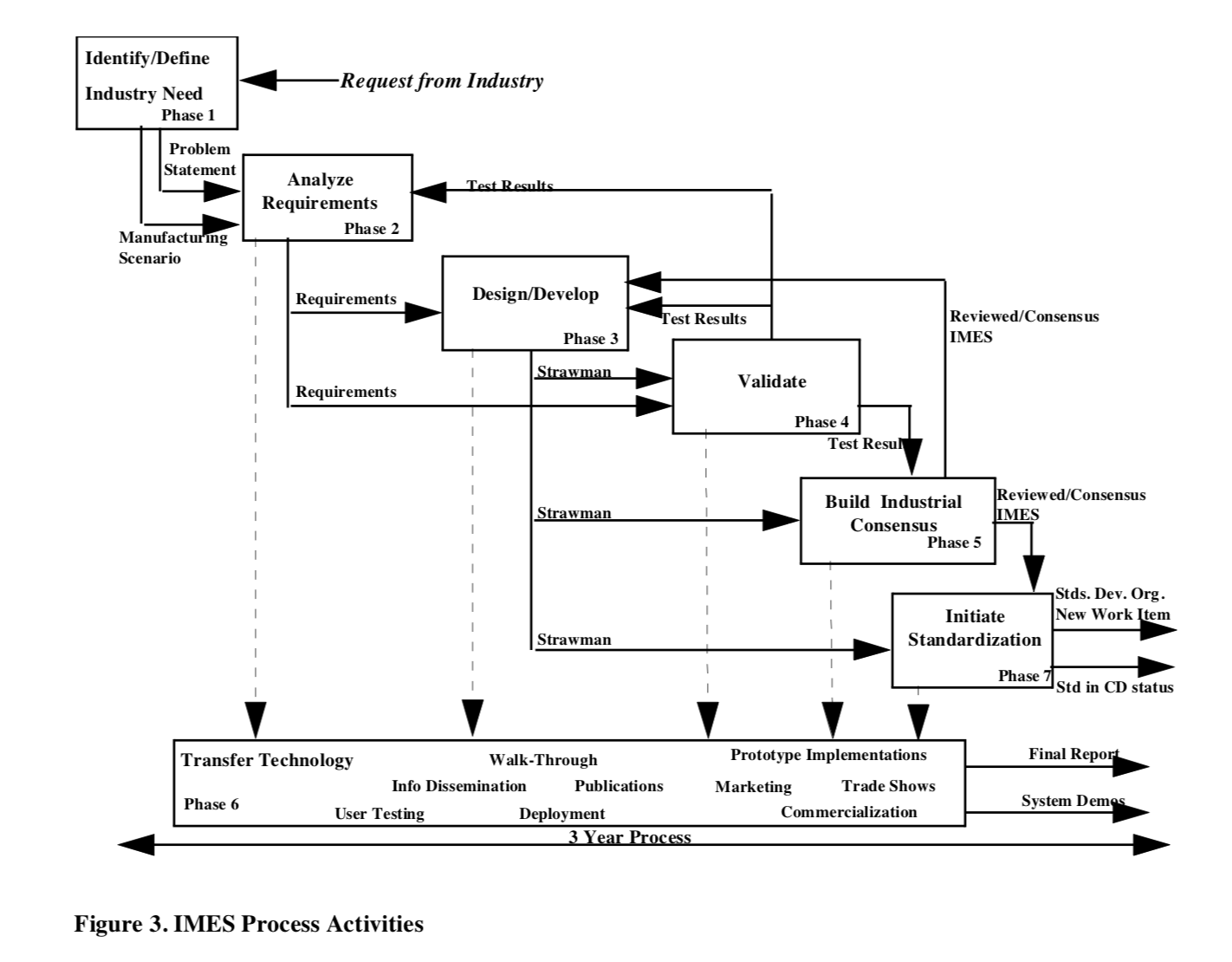 Initial Manufacturing Exchange Specifications - IMES
https://tsapps.nist.gov/publication/get_pdf.cfm?pub_id=821138
7
Desenvolvimento da Manufatura de um Produto
Pode-se definir as especificações da manufatura em  fases, que são usadas pelas outras para fazer as especificações. 

Fase 1: Identificar / Definir Necessidades do Setor

A atividade inicial do desenvolvimento da manufatura seria identificar e documentar uma necessidade do setor, cenário de fabricação ou declaração de problema para definir o escopo e o domínio de fabricação do projeto proposto.
Fase 2: Analisar Requisitos

Essa fase de desenvolvimento manufatura consiste em analisar a situação atual no cenário de fabricação para entender os recursos atuais, tentativas anteriores de uma solução e necessidades específicas que devem ser acomodadas na solução proposta. Uma especificação de requisitos é a principal saída desejada desta fase do projeto.
Initial Manufacturing Exchange Specifications - IMES
https://tsapps.nist.gov/publication/get_pdf.cfm?pub_id=821138
8
Desenvolvimento da Manufatura de um Produto
Fase 3: Design / Desenvolvimento

Esta fase de desenvolvimento consiste no projeto, desenvolvimento e documentação reais da solução técnica  proposta, que atenda aos requisitos especificados na fase anterior. A solução pode consistir em uma combinação de tipos de entrega, incluindo modelo (s) de informação, protocolo (s) de interface ou modelo (s) de processo, conforme exigido pelo problema a ser resolvido
Fase 4: Validar

É necessária uma fase de validação para garantir a integridade, validade e usabilidade da solução proposta. As atividades de validação podem assumir várias formas, incluindo implementações de protótipos, instruções detalhadas com especialistas em domínio ou uma comparação com referências conhecidas.
Initial Manufacturing Exchange Specifications - IMES
https://tsapps.nist.gov/publication/get_pdf.cfm?pub_id=821138
9
Desenvolvimento da Manufatura de um Produto
Fase 5: criar consenso

Há necessidade de consenso do setor. Enquanto a maioria das fases de desenvolvimento, o que exige exige alguma colaboração ou interação com contrapartes industriais.  Essa fase do desenvolvimento requer interação com um grande segmento da comunidade manufatureira alvo. Essa interação pode ser realizada por meio de workshops técnicos, reuniões de grupos de usuários, correspondência ou visitas ao local. 

Essa fase é diferenciada do processo de padronização real para permitir e incentivar outras atividades de construção de consenso sem as possíveis restrições e procedimentos exigidos pelas organizações de padrões.
Initial Manufacturing Exchange Specifications - IMES
https://tsapps.nist.gov/publication/get_pdf.cfm?pub_id=821138
10
Desenvolvimento da Manufatura de um Produto
Fase 6: Transferência de Tecnologia

Uma das principais missões do NIST é disseminar resultados para a indústria. O Programa SIMA apoia esta missão. Os esforços de desenvolvimento do IMES incluirão aspectos de transferência de tecnologia para divulgar, comercializar e fazer a transição de atividades e resultados de projetos para organizações do setor ou de desenvolvimento de padrões. 

A transferência de tecnologia deve ser uma atividade de projeto em andamento. Vários métodos de transferência de tecnologia podem ser empregados nos vários estágios do esforço de desenvolvimento para fornecer aos colaboradores da indústria e à comunidade industrial informações atualizadas. Os principais resultados desta fase consistem em um relatório final e demonstrações do sistema.
TRL (TECHNOLOGY READINESS LEVELS)
Initial Manufacturing Exchange Specifications - IMES
https://tsapps.nist.gov/publication/get_pdf.cfm?pub_id=821138
11
Desenvolvimento da Manufatura de um Produto
Fase 7: Iniciar padronização


Como proposta para uma necessidade de integração de manufatura, os esforços de desenvolvimento devem incluir à interação com organizações de desenvolvimento de padrões apropriadas para iniciar essa padronização.
Initial Manufacturing Exchange Specifications - IMES
https://tsapps.nist.gov/publication/get_pdf.cfm?pub_id=821138
12
Seleção de Processo 

Integração de Processos de Manufatura

Obtenção de um determinado componente ou dispositivo  raramente é feito em uma única etapa. 
Obtenção de um determinado componente ou dispositivo pode ser feita de diferentes formas. 
Organização das etapas de processamento é fundamental tanto do ponto de vista técnico como econômico
Como visto anteriormente os processos de fabricação visam obter um componente sem defeitos, dentro das tolerâncias e com as propriedades mecânicas indicadas no projeto
Ferramentas computacionais dão suporte não só ao projeto como à manufatura
13
Seleção de Processos

Tipos de Engrenagens
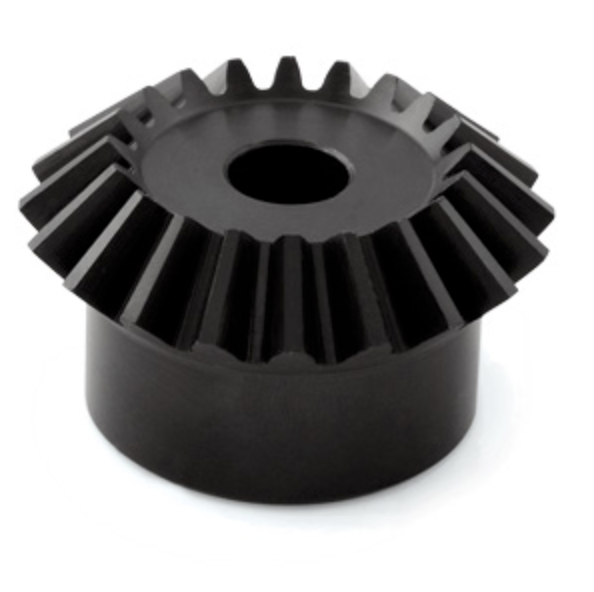 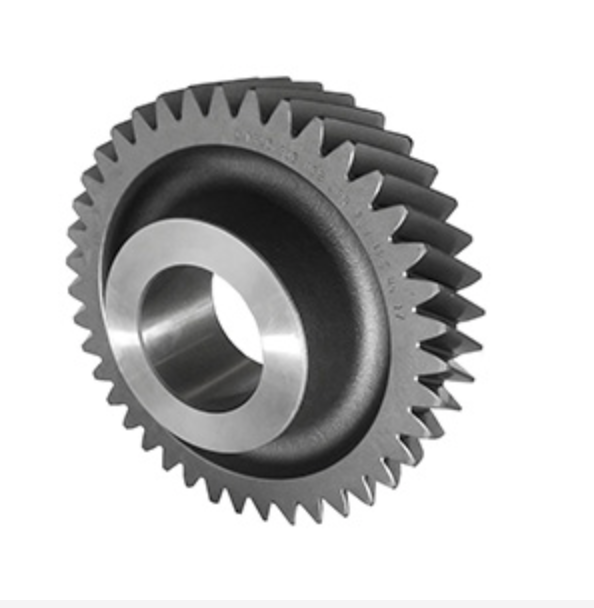 Engrenagens cônicas: As engrenagens cônicas são utilizadas ​​para alterar a direção da rotação e a direção da força em baixas velocidades.
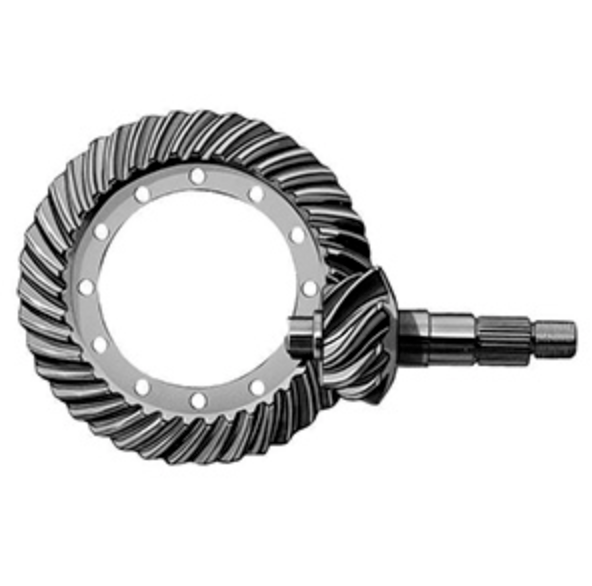 Engrenagens helicoidais: As engrenagens helicoidais possuem dentes em forma de hélice que são posicionados transversalmente ao eixo motor, possuindo como sua principal característica a capacidade de suportar grandes cargas em rotações elevadas e de forma silenciosa.
Engrenagens hipóides: As engrenagens hipóides possuem dentes em formato espiral, sendo muito utilizada nos casos em que se faz necessário imprimir grandes movimentos e cargas.
14
https://monferrato.com.br/descubra-como-funciona-o-processo-de-fabricacao-de-engrenagens/
Seleção de Processos
Tipos de Engrenagens
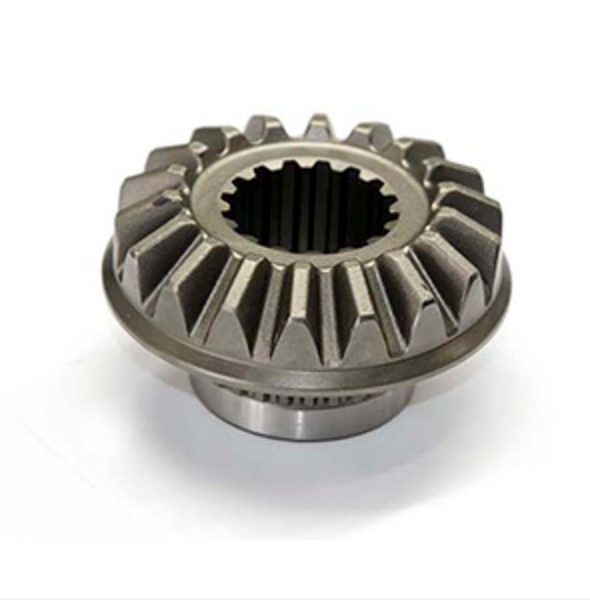 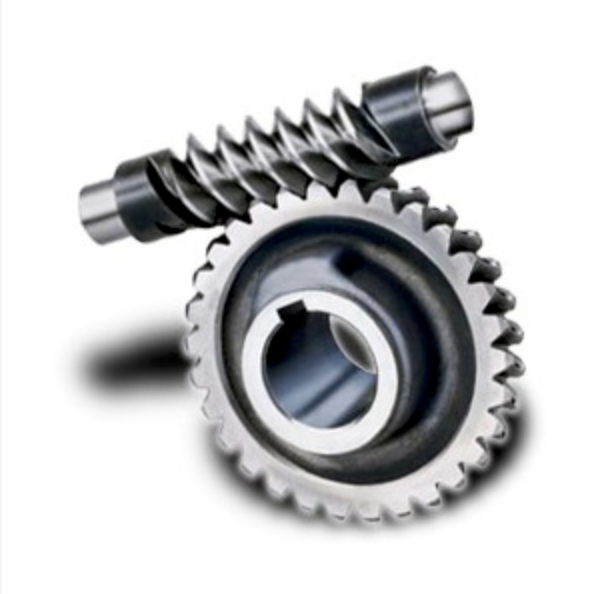 Engrenagens diferenciais: As engrenagens diferenciais são muito utilizadas nautomóveis, fazendo a ligação entre dois eixos e ajustando os seus ângulos de rotação
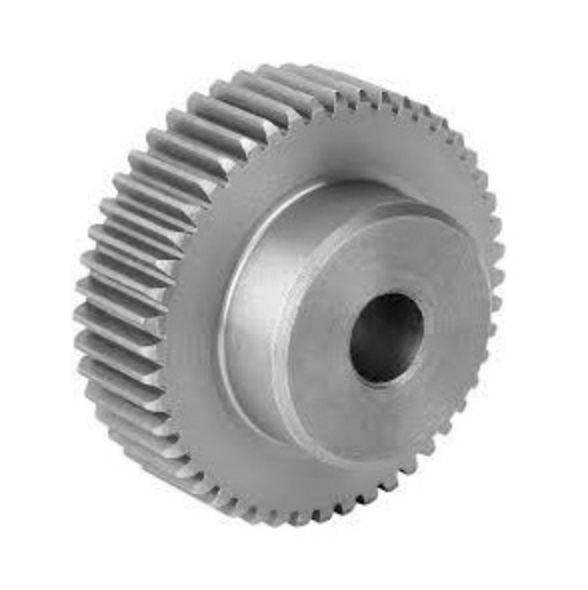 Engrenagens sem fim: Uma engrenagem de parafuso sem fim é utilizada quando é preciso reduzir a velocidade de transmissão para uma segunda engrenagem. Engrenagens sem fim são giradas por um eixo, contudo elas não podem girar o eixo a qual estão acopladas, transmitindo maior segurança.
Engrenagens retas: As engrenagens retas são as mais comuns e utilizadas do mercado, devido a facilidade e baixo custo do seu processo produtivo.
15
https://monferrato.com.br/descubra-como-funciona-o-processo-de-fabricacao-de-engrenagens/
Seleção de Processos 
Tipos de Engrenagens
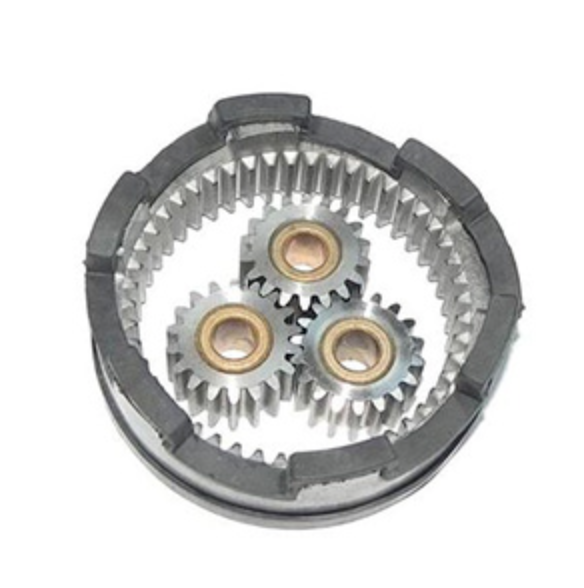 Engrenagens planetárias: As engrenagens planetárias são utilizadas para a redução de velocidade em máquinas, através de sua transformação em força. Devido a esta característica este tipo de engrenagem é comumente encontrada em automóveis, trens e helicópteros.
https://monferrato.com.br/descubra-como-funciona-o-processo-de-fabricacao-de-engrenagens/
16
Seleção de Processos – Usinagem
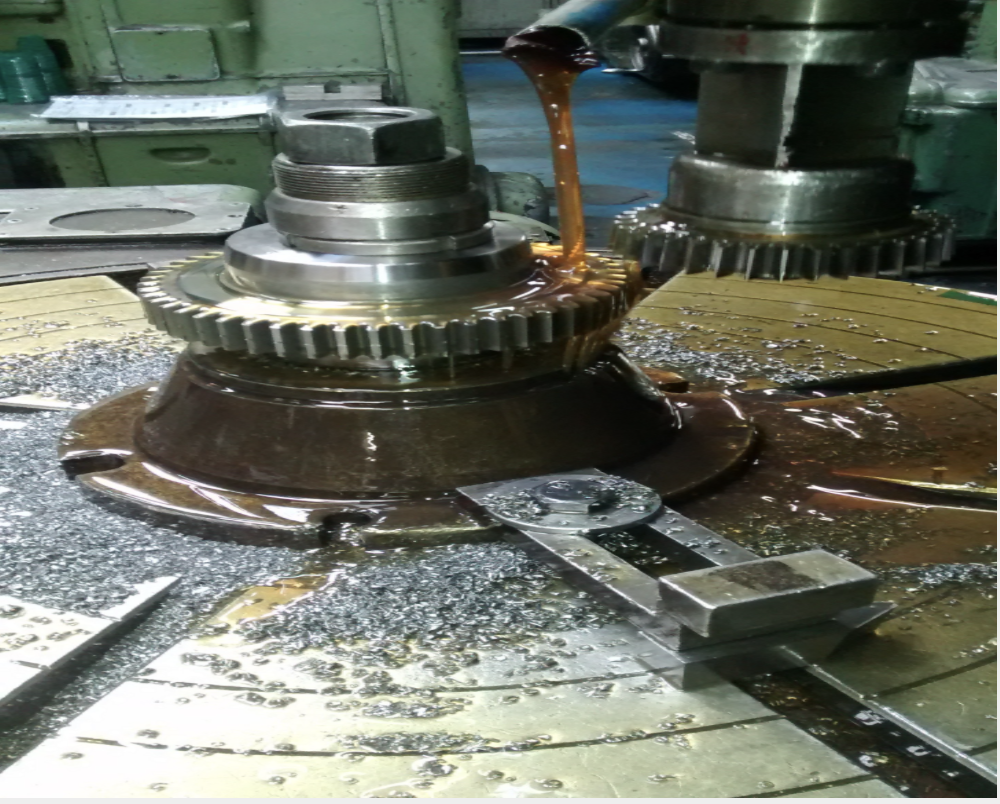 http://www.fresadorasantana.com.br/engrenagens-cilindricas-dentes-retos.php
17
Seleção de Processos – Usinagem
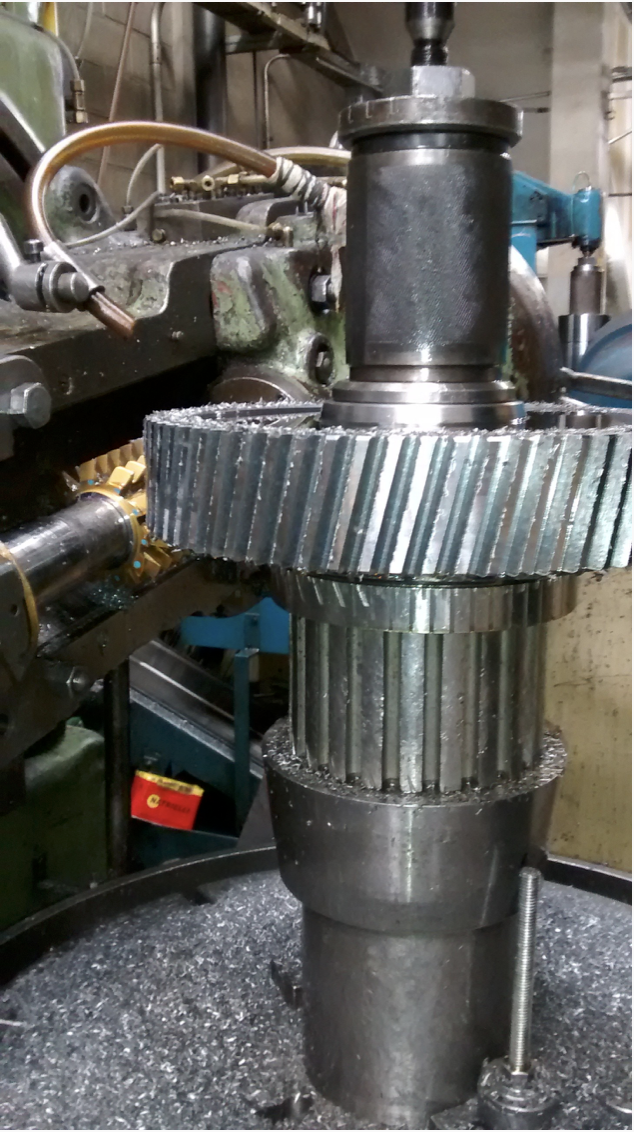 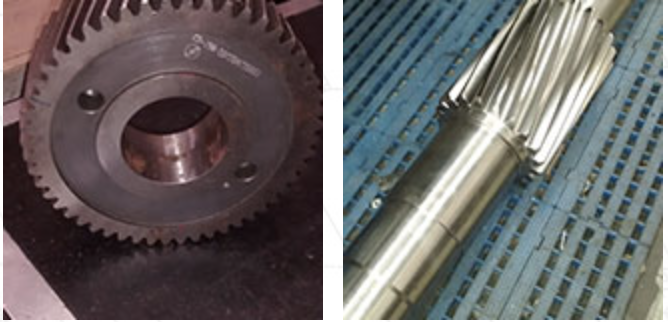 18
http://www.fresadorasantana.com.br/engrenagens-cilindricas-dentes-retos.php
Seleção de Processos – Usinagem
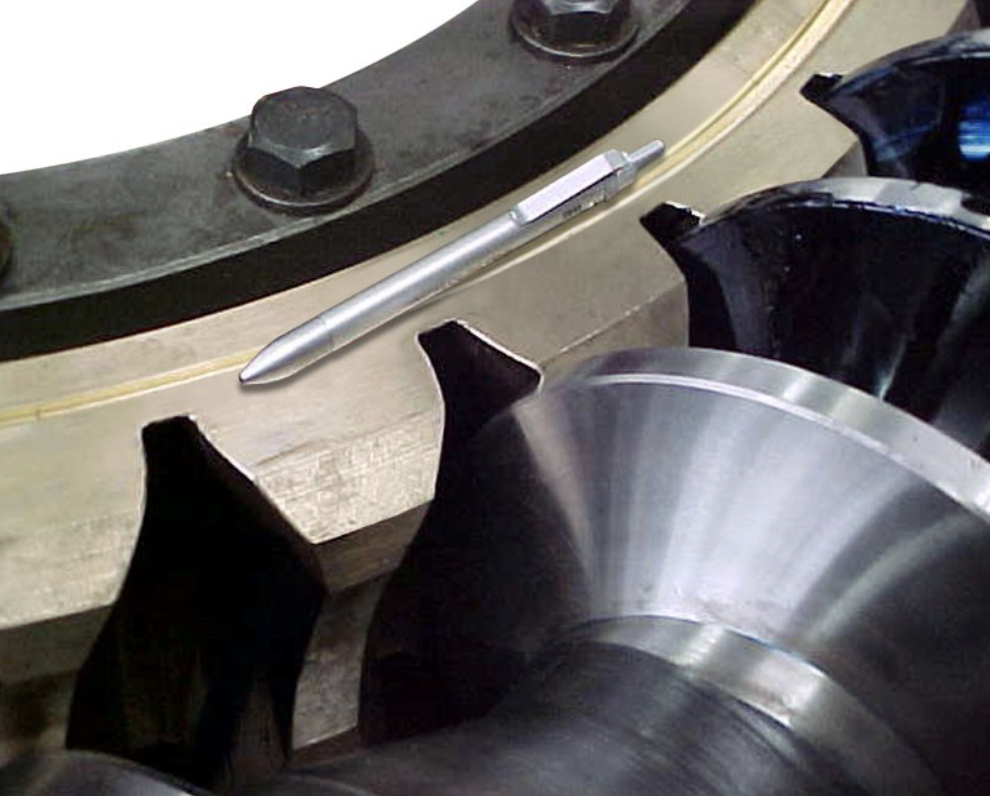 19
http://www.fresadorasantana.com.br/engrenagens-cilindricas-dentes-retos.php
Seleção de Processos – Usinagem
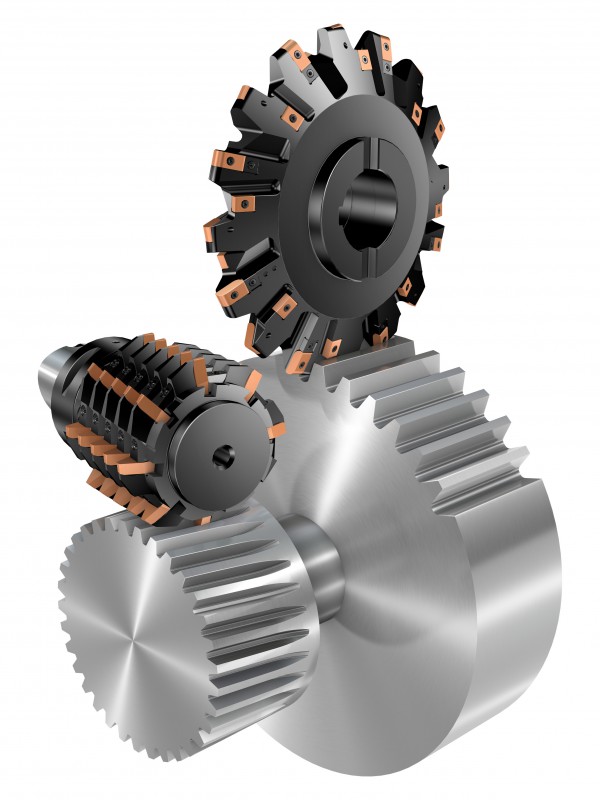 https://www.sandvik.coromant.com/pt-pt/knowledge/milling/pages/gear-manufacturing.aspx
20
Seleção de Processos – Usinagem
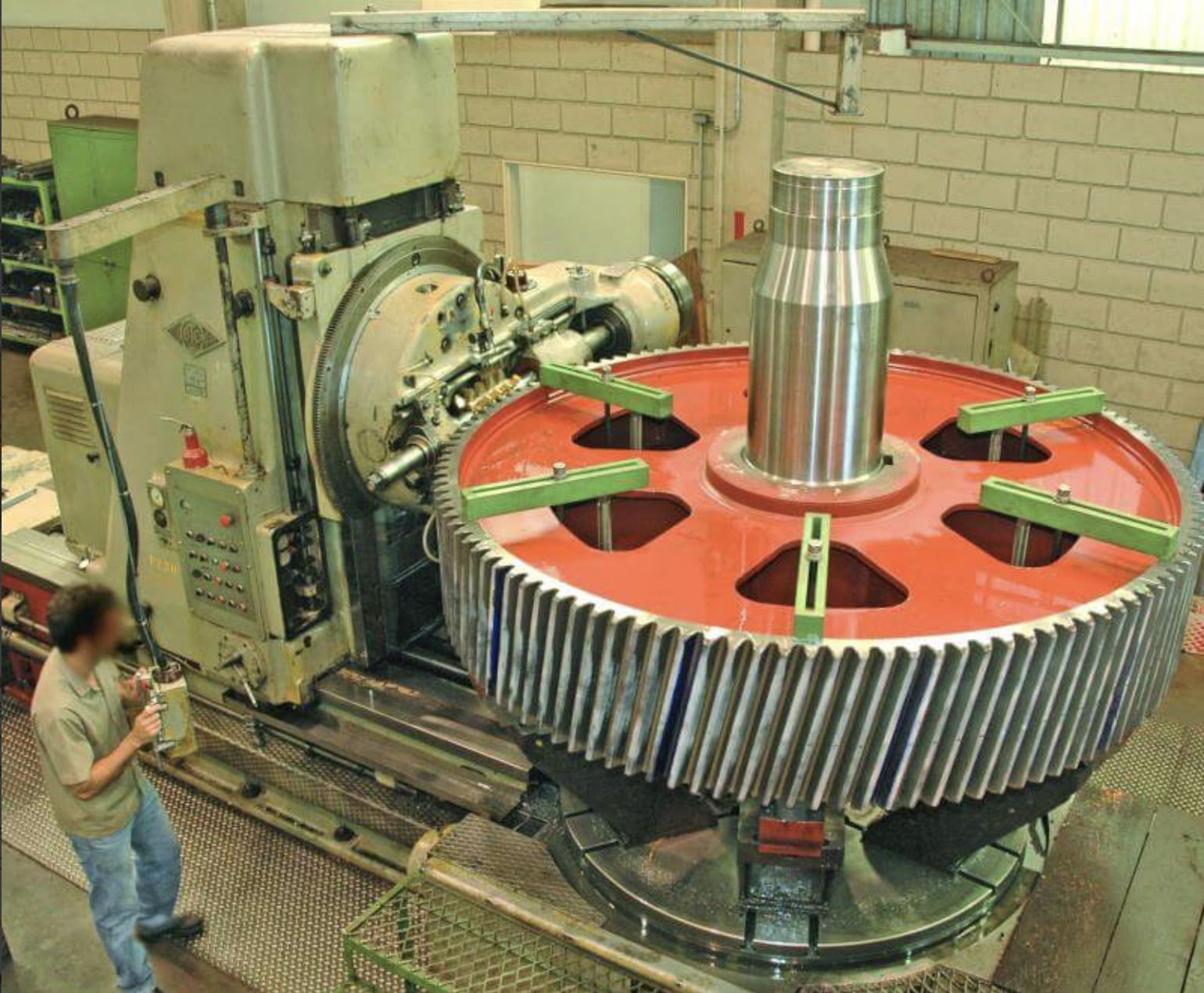 21
https://www.addn.com.br/fabricante-engrenagem-helicoidal
Seleção de Processos – Usinagem
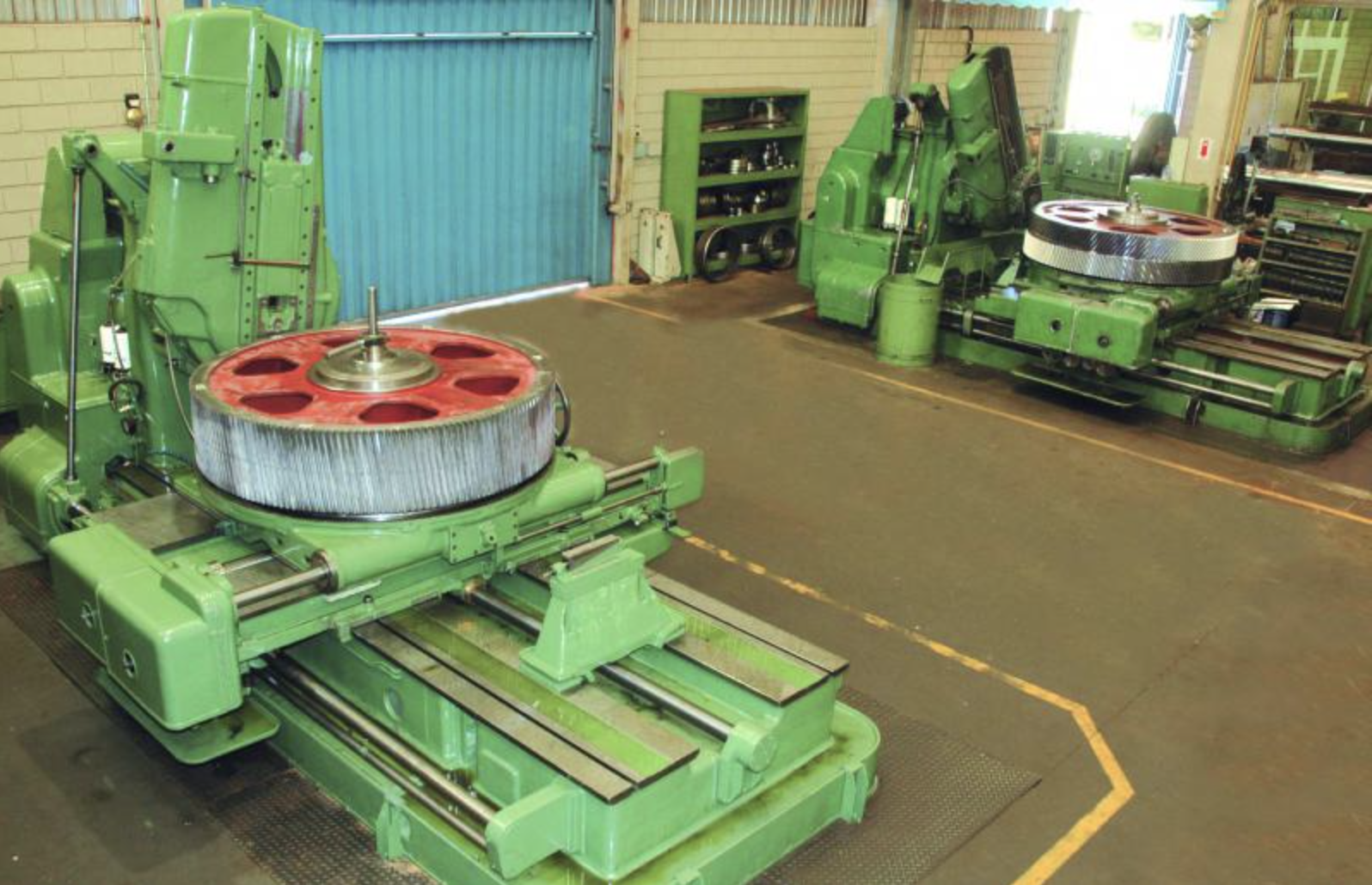 22
https://www.addn.com.br/fabricante-engrenagem-helicoidal
Seleção de Processos – Fundição
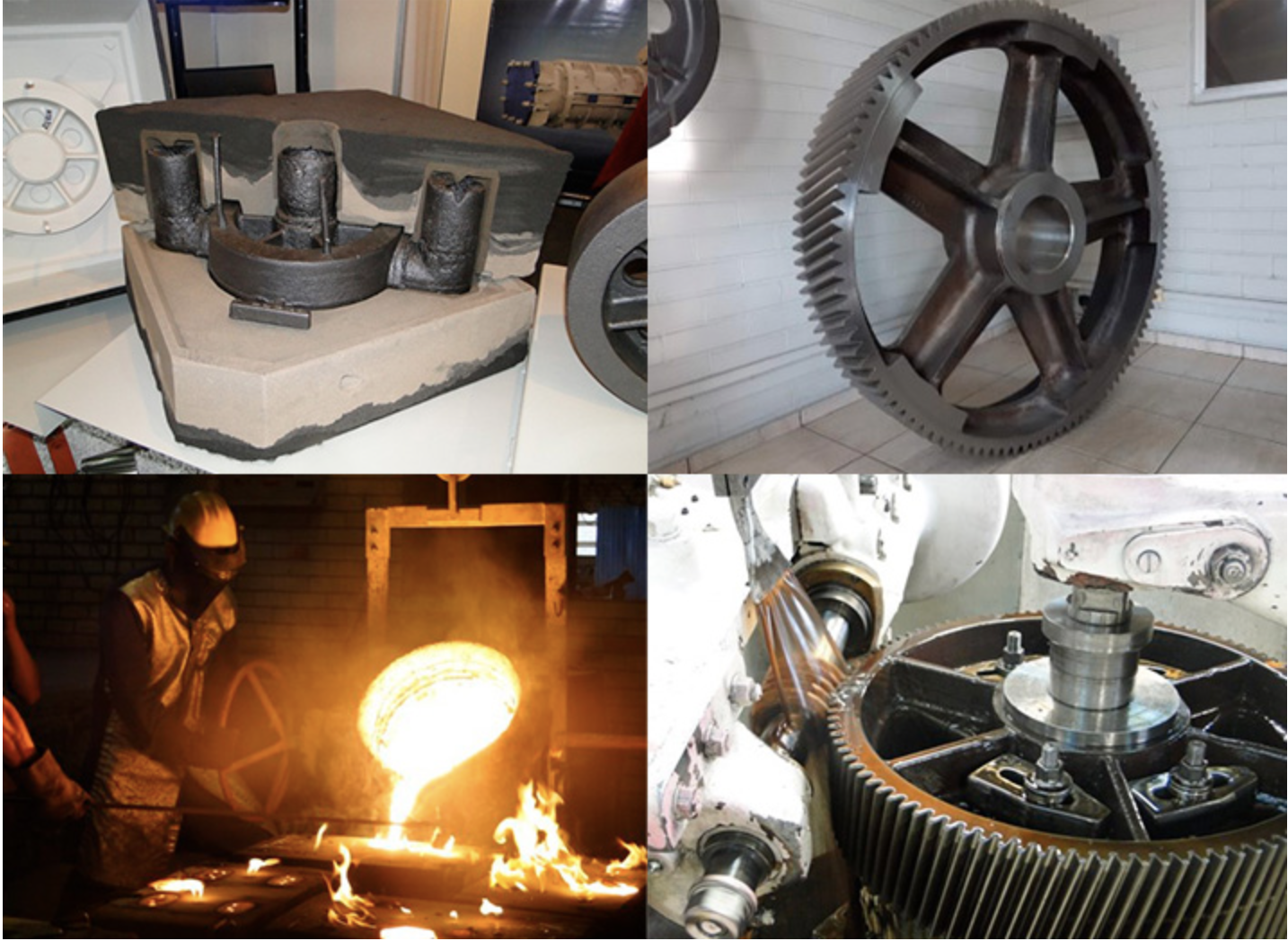 23
https://natreb.com.br/engrenagens-do-projeto-a-pos-venda/
Seleção de Processos – Forjadas
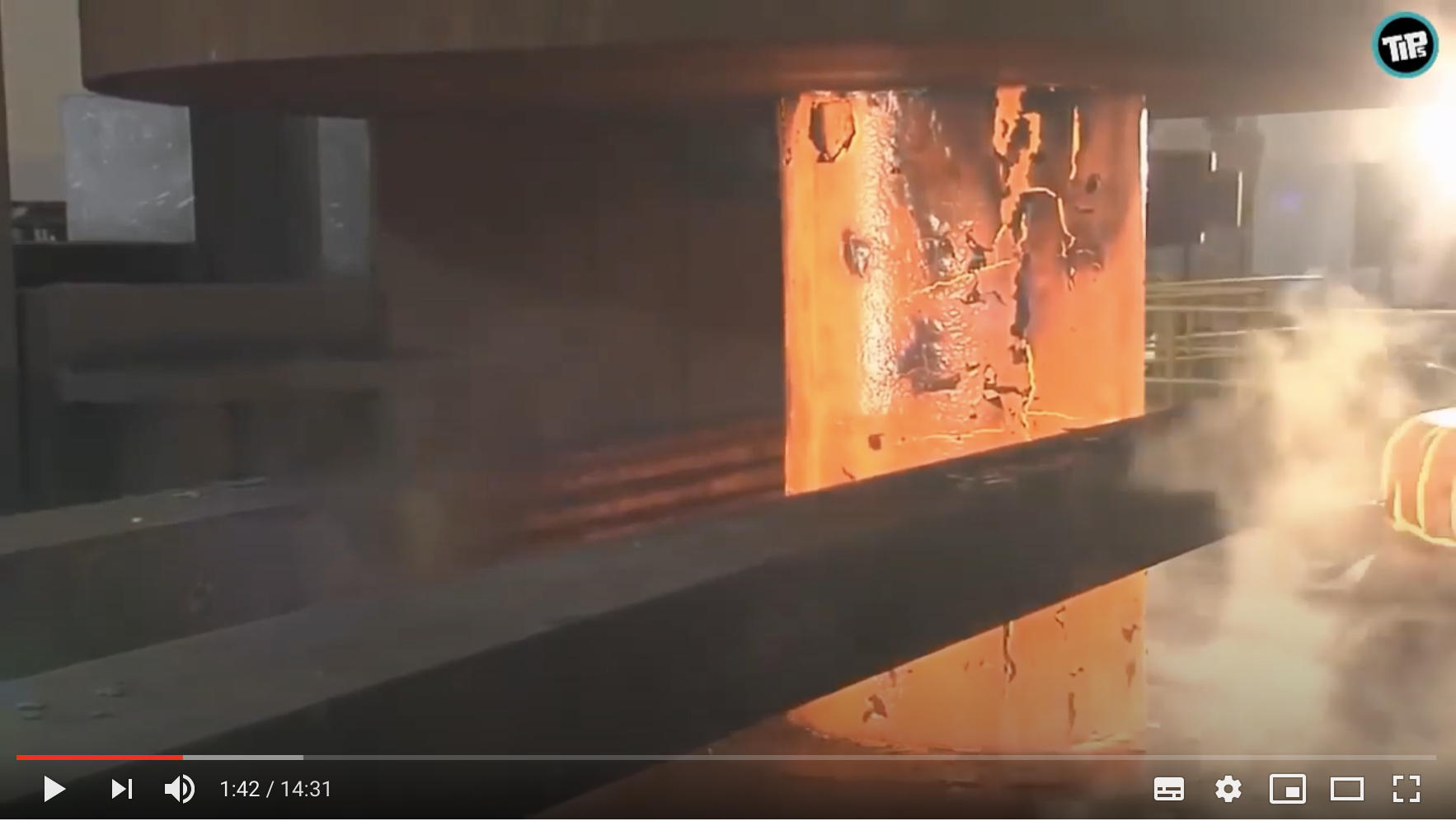 24
https://www.youtube.com/watch?v=MkD6Prpqnqk
Seleção de Processos – Forjadas
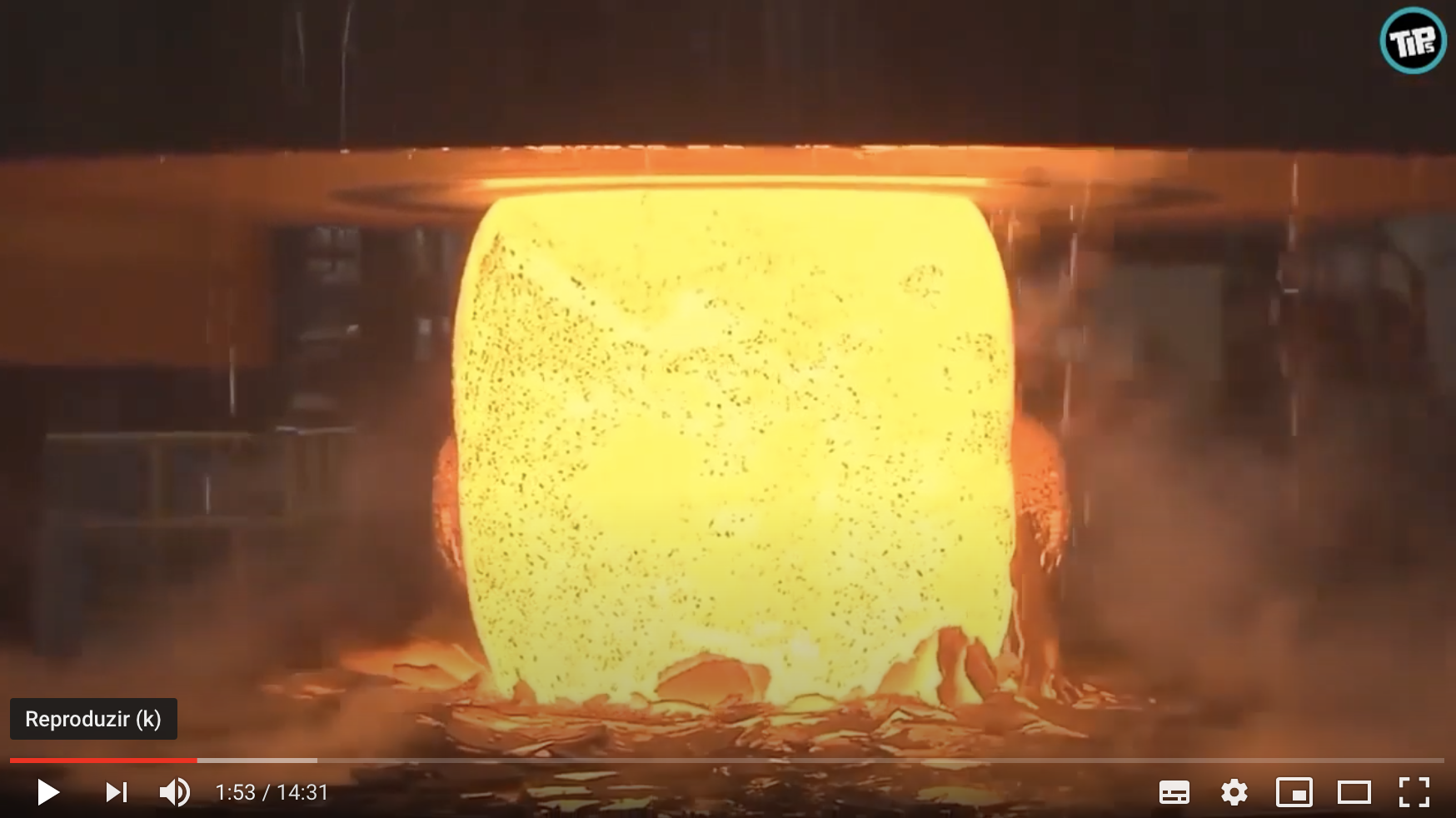 25
https://www.youtube.com/watch?v=MkD6Prpqnqk
Seleção de Processos – Forjadas
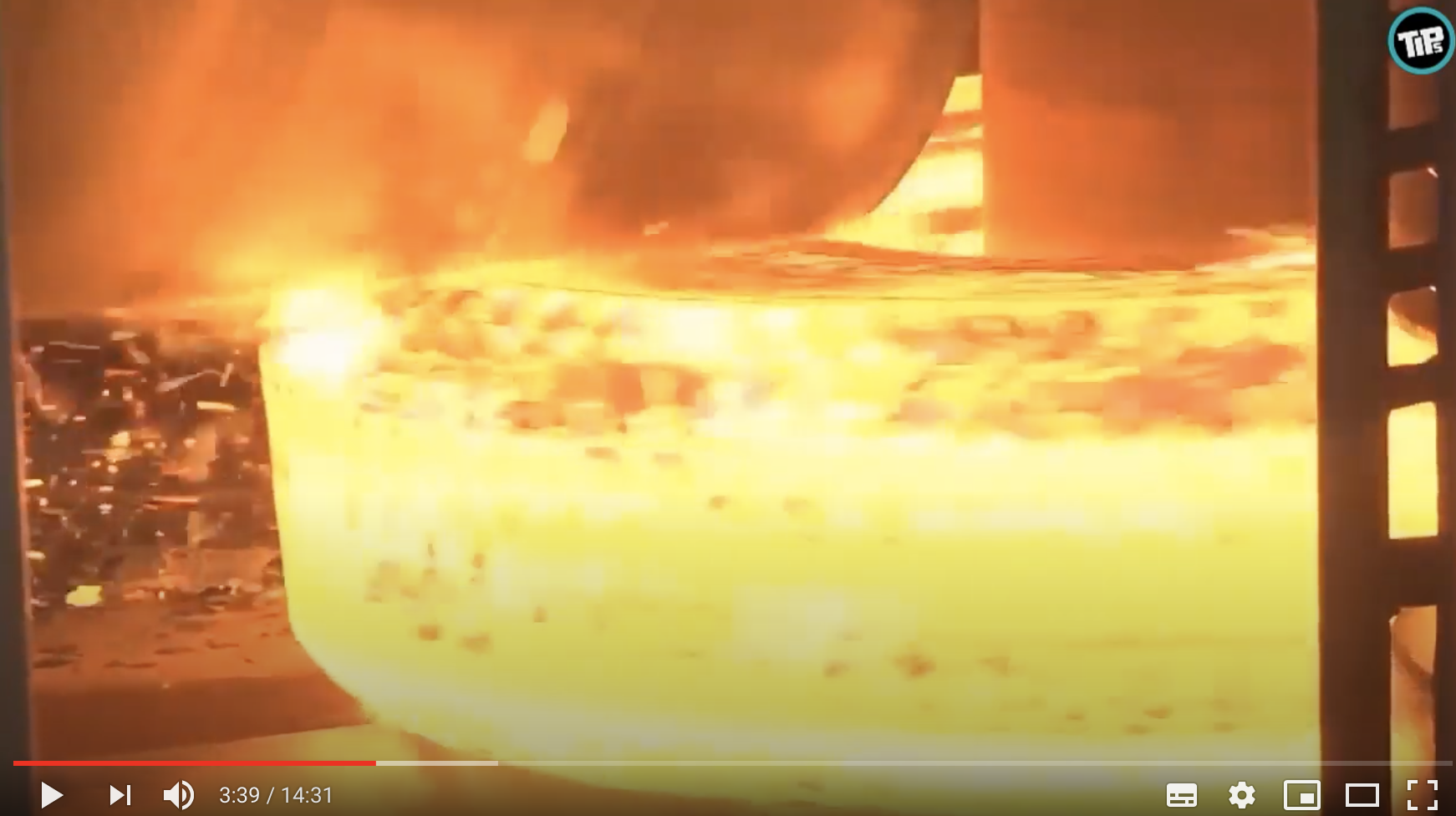 26
https://www.youtube.com/watch?v=MkD6Prpqnqk
Seleção de Processos – Forjadas

Eaton
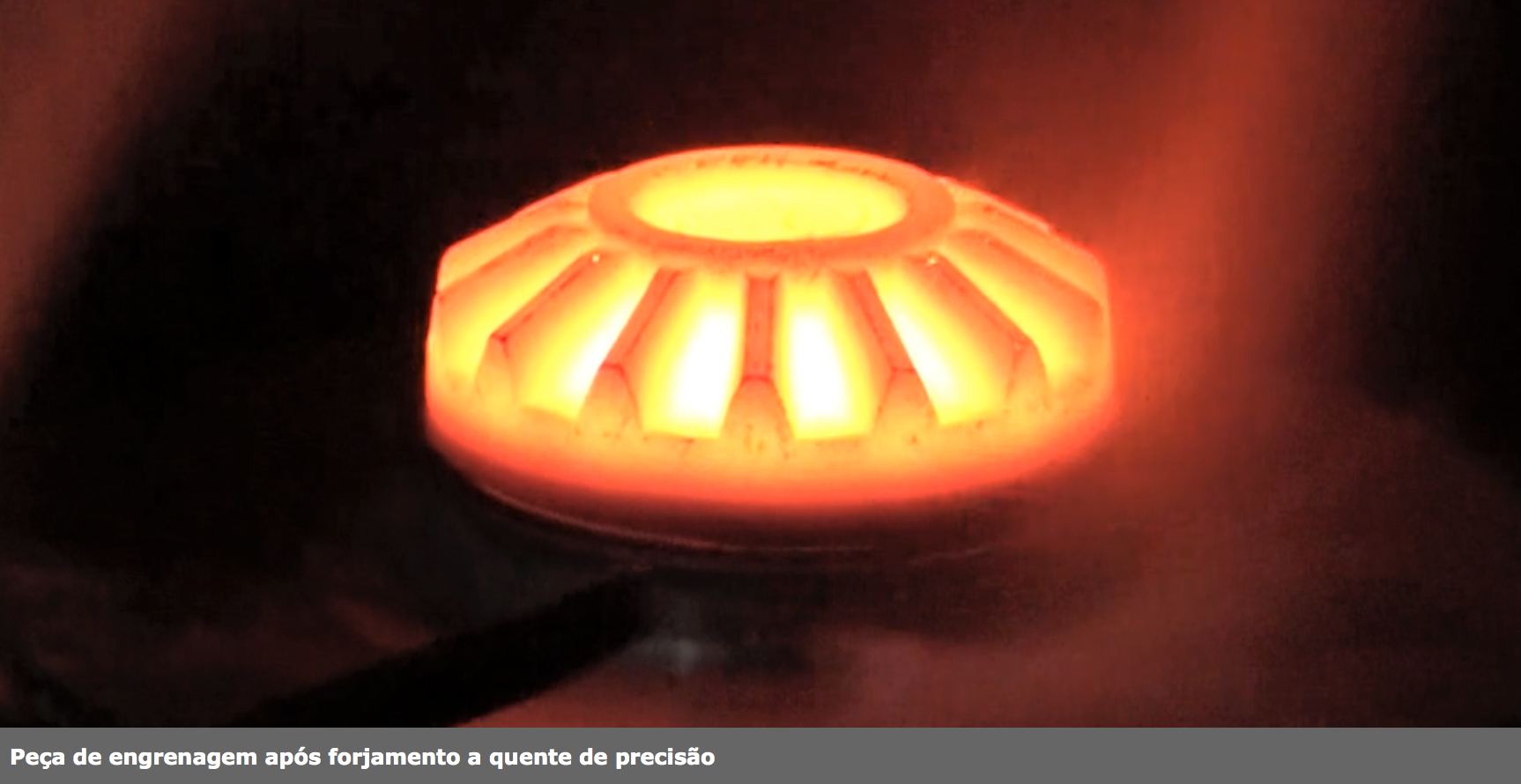 27
Seleção de Processos – Forjadas
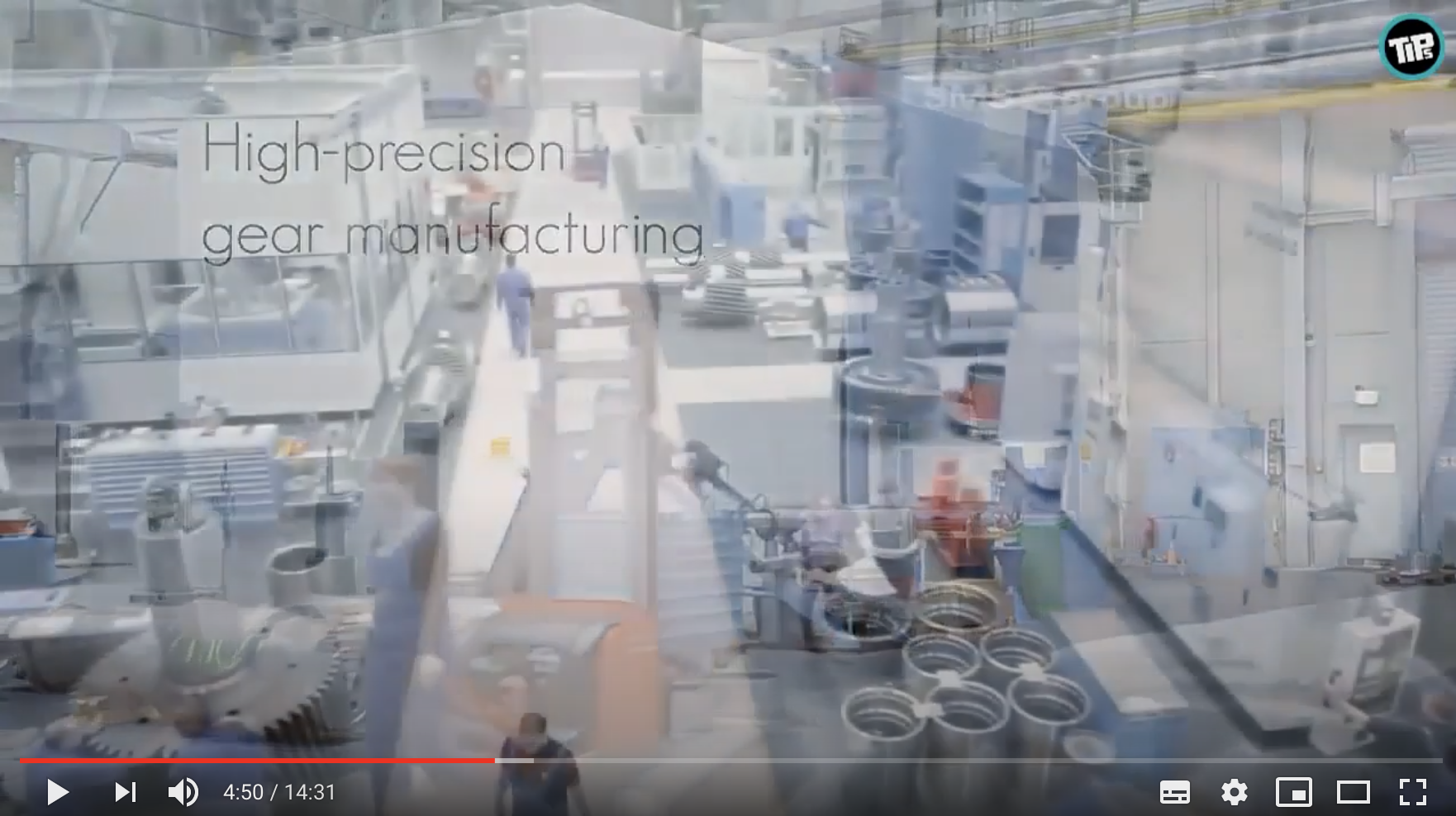 28
https://www.youtube.com/watch?v=MkD6Prpqnqk
Seleção de Processos – Forjadas
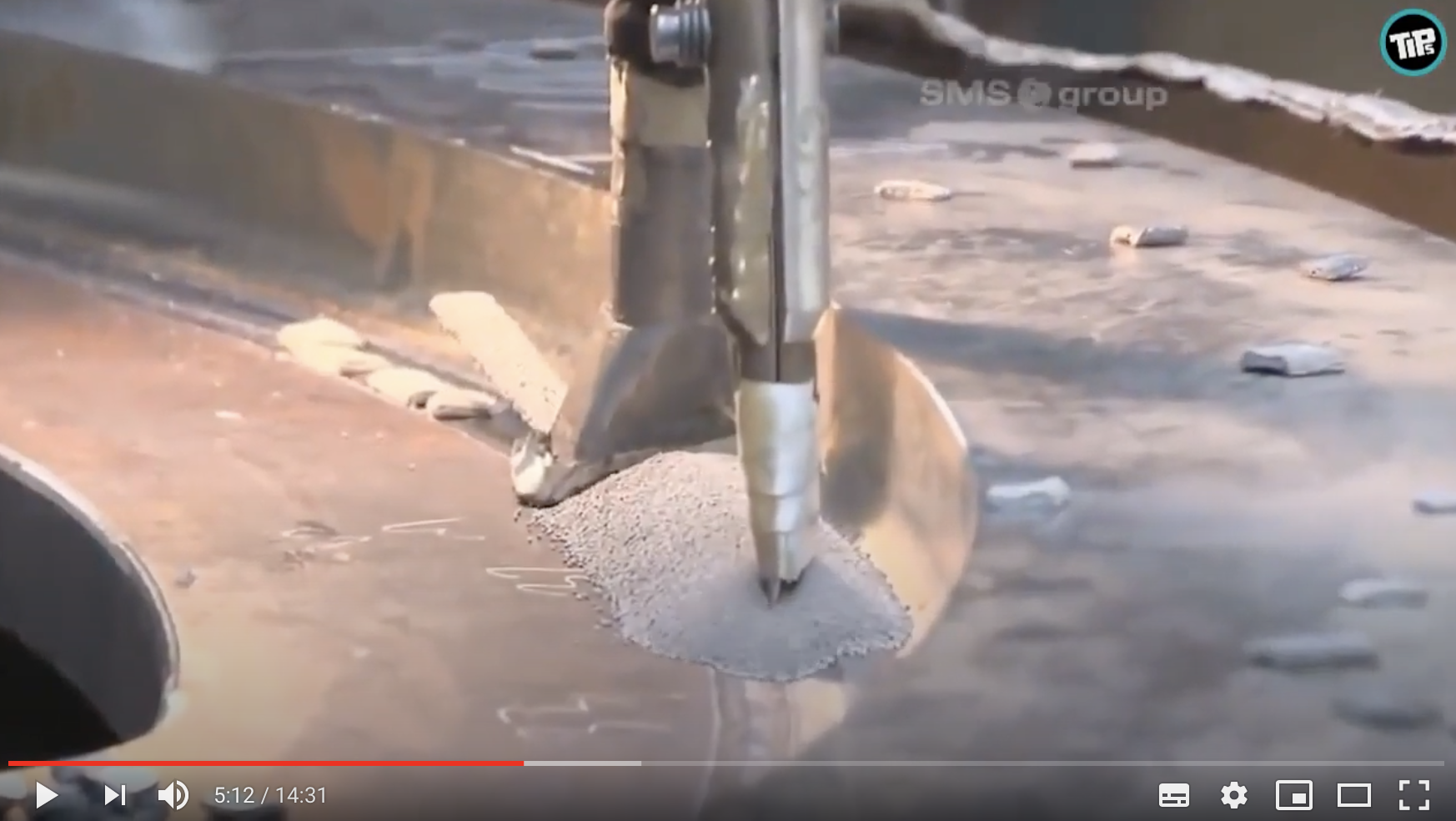 29
https://www.youtube.com/watch?v=MkD6Prpqnqk
Seleção de Processos – Forjadas
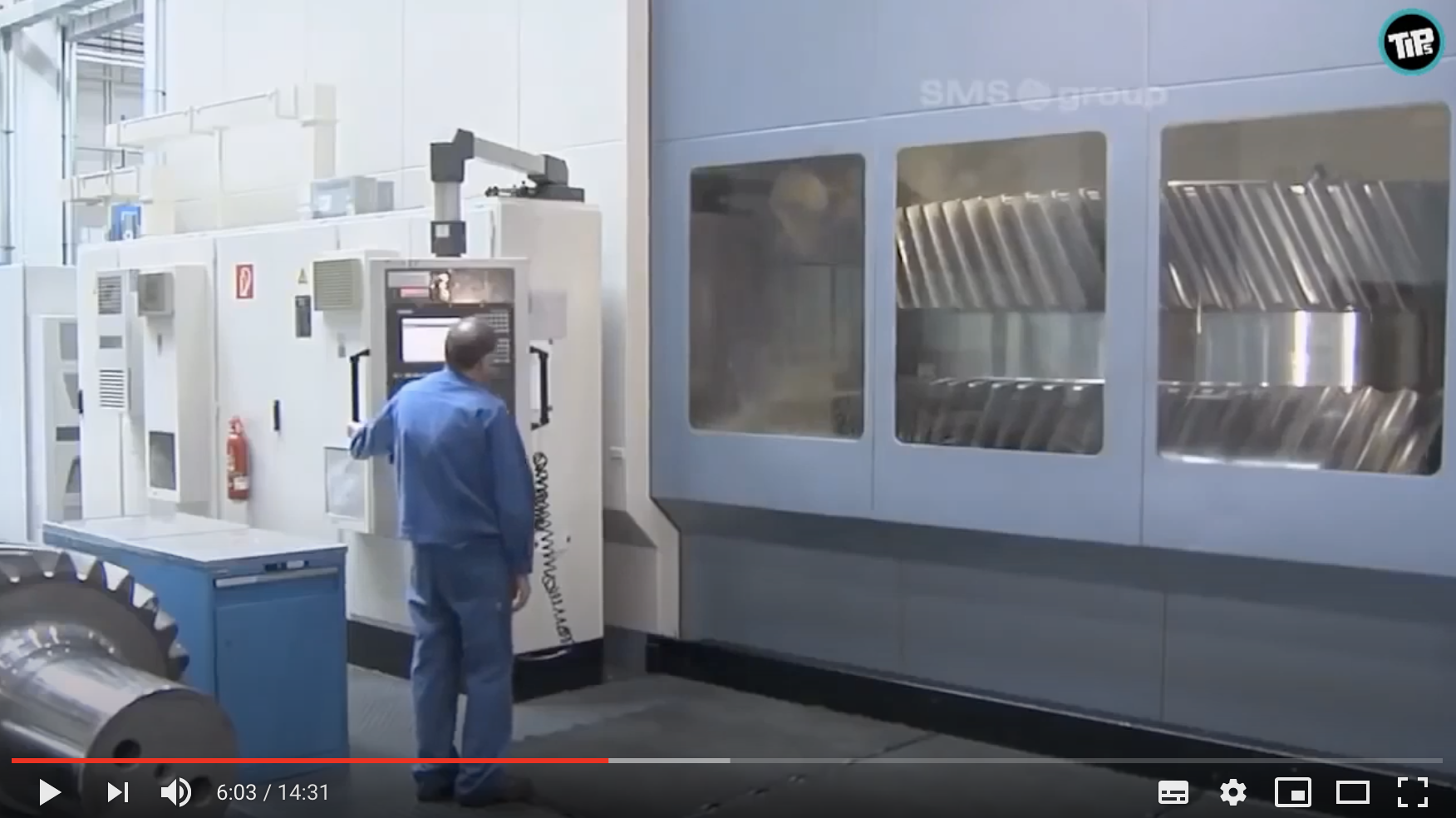 30
https://www.youtube.com/watch?v=MkD6Prpqnqk
Seleção de Processos – Forjadas
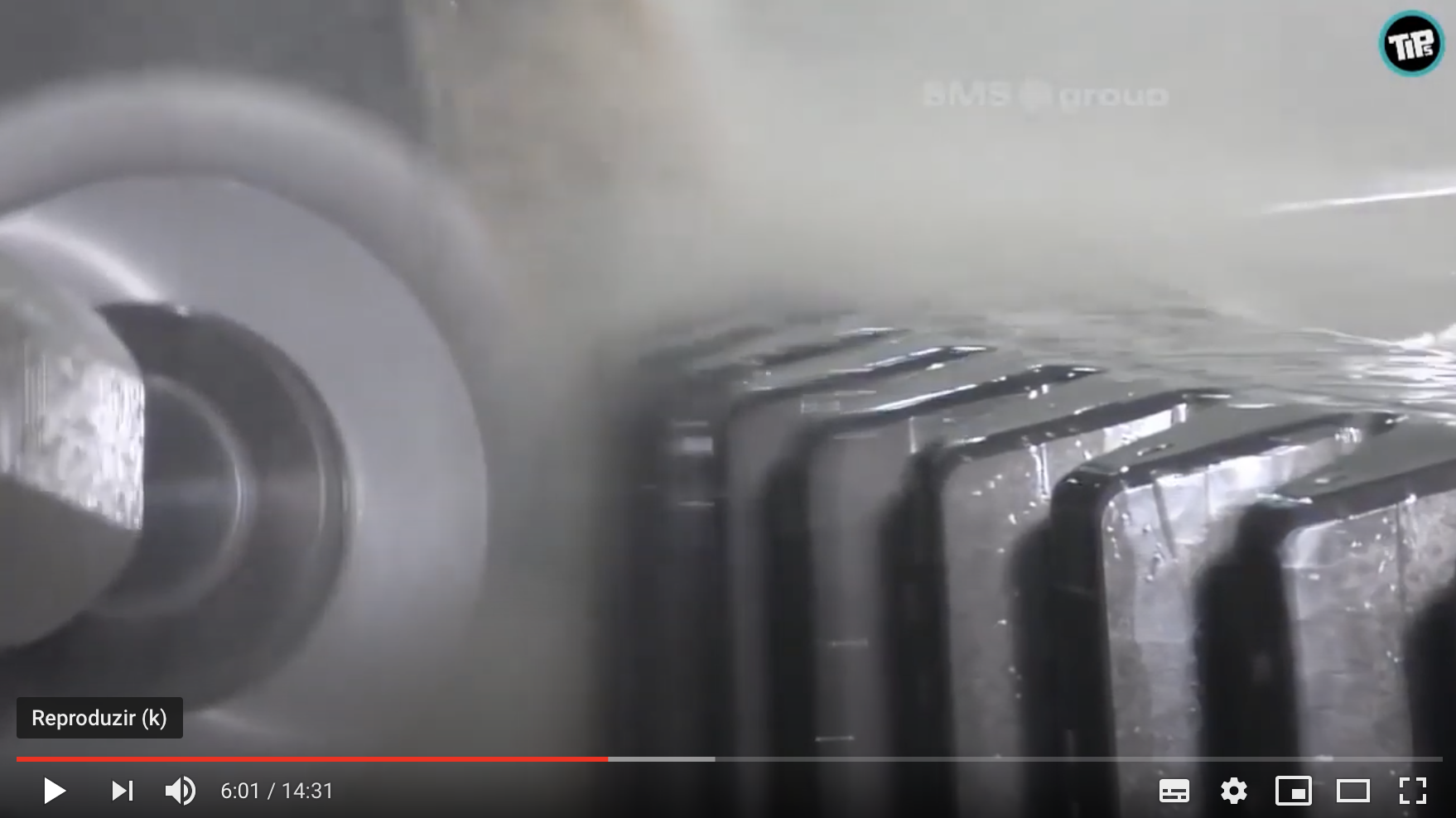 31
https://www.youtube.com/watch?v=MkD6Prpqnqk
Seleção de Processos – Forjadas
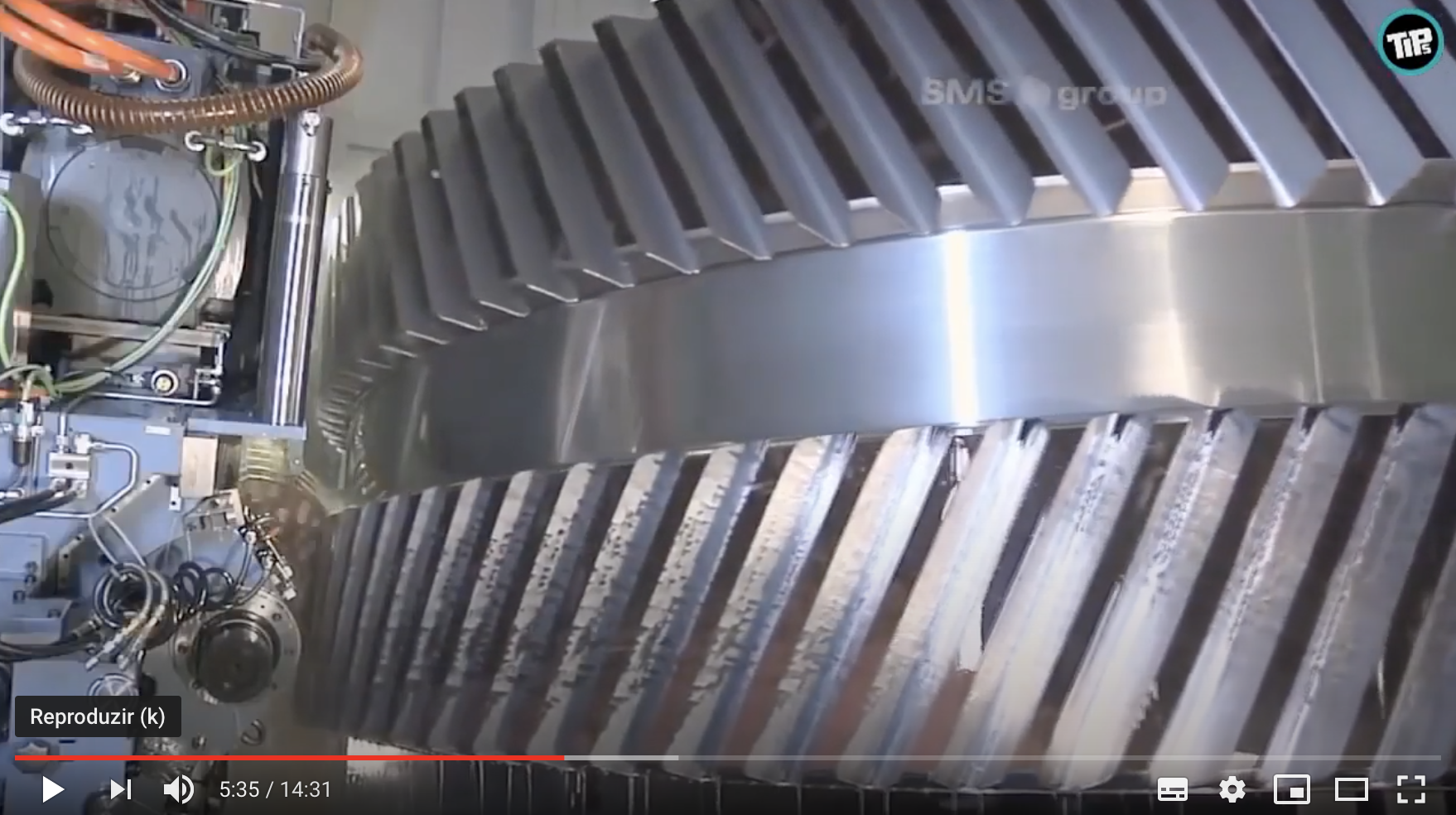 32
https://www.youtube.com/watch?v=MkD6Prpqnqk
Seleção de Processos – Forjadas
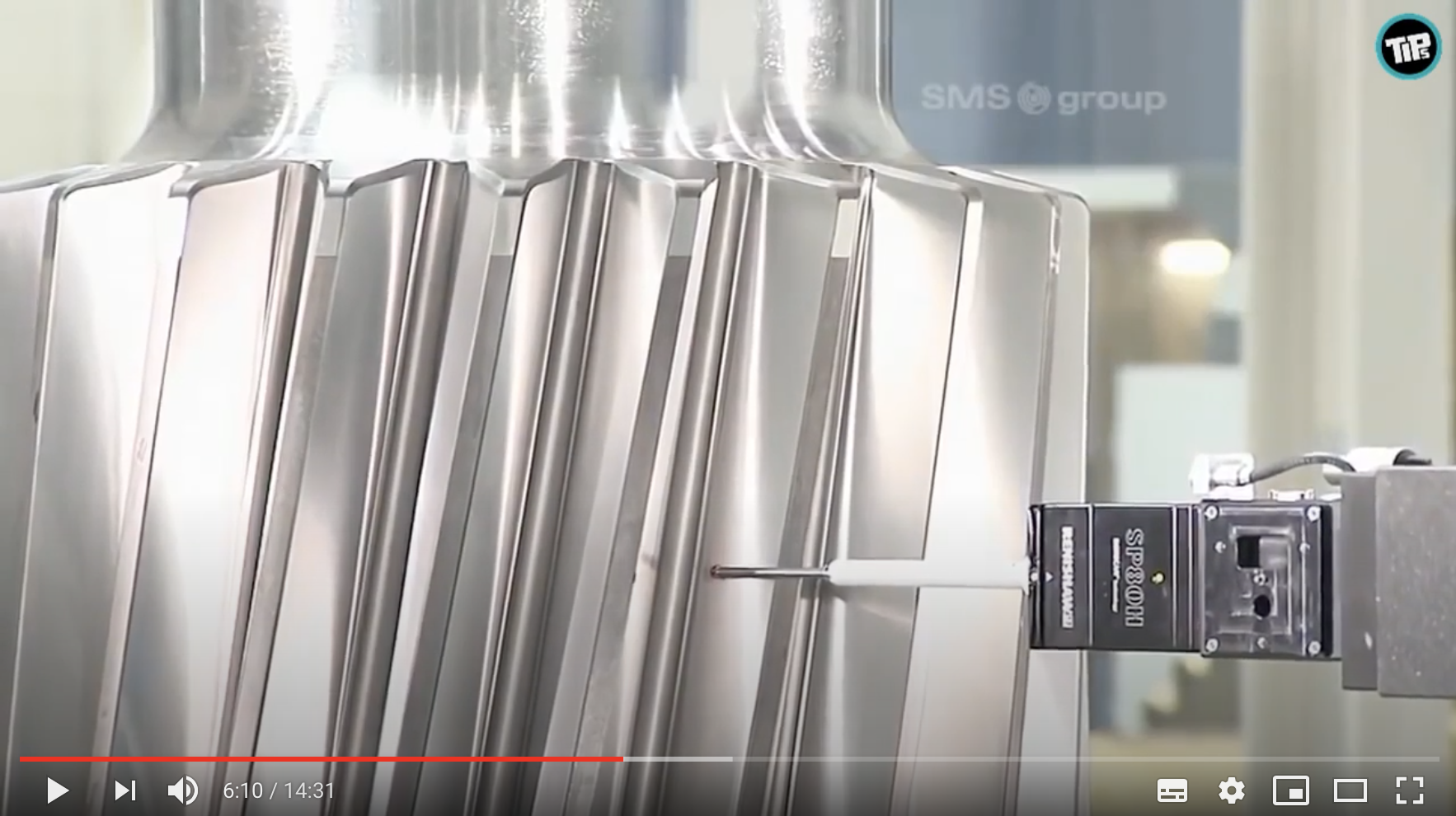 33
https://www.youtube.com/watch?v=MkD6Prpqnqk
Seleção de Processos – Forjadas
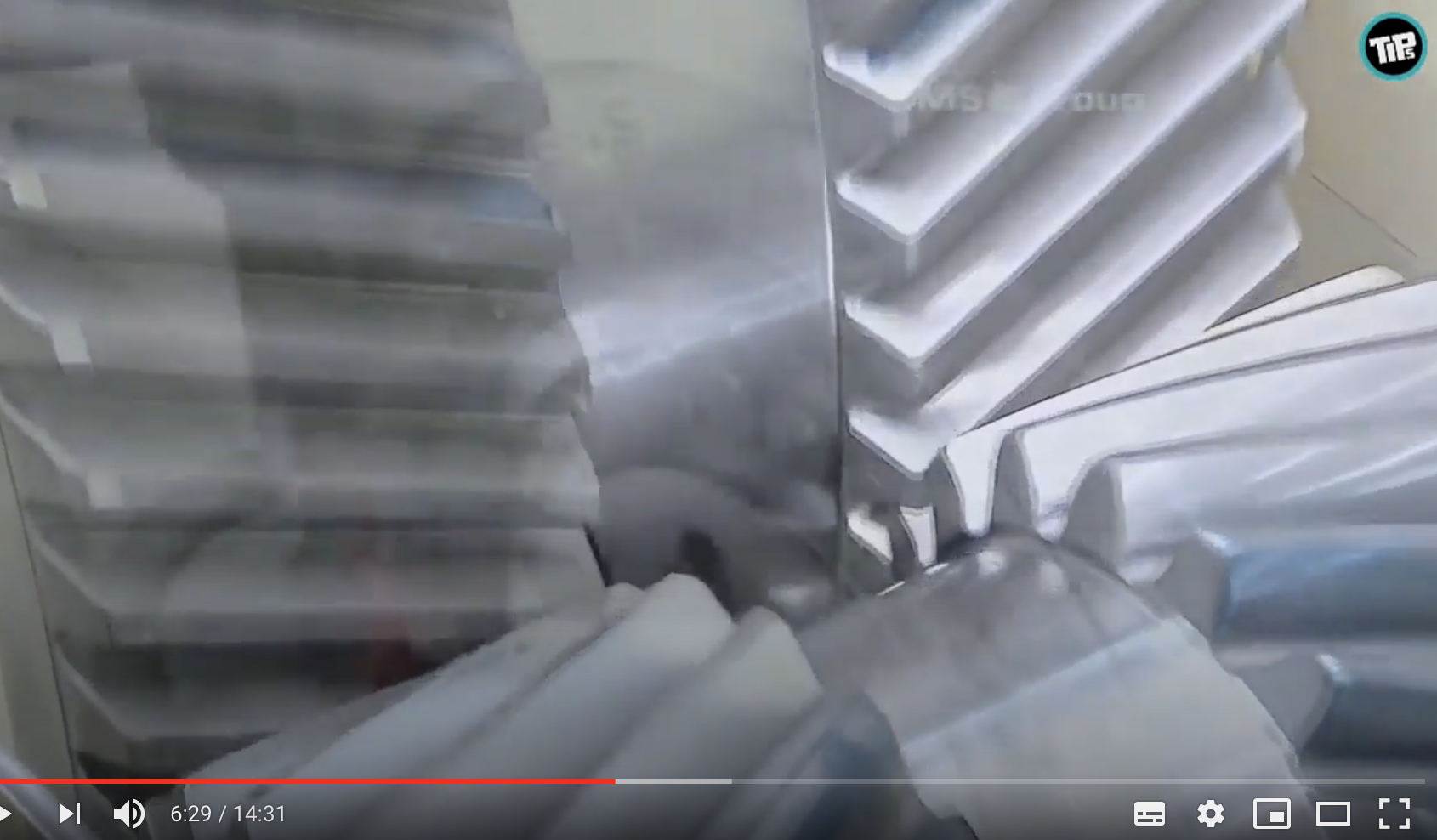 34
https://www.youtube.com/watch?v=MkD6Prpqnqk
Seleção de Processos – Forjadas
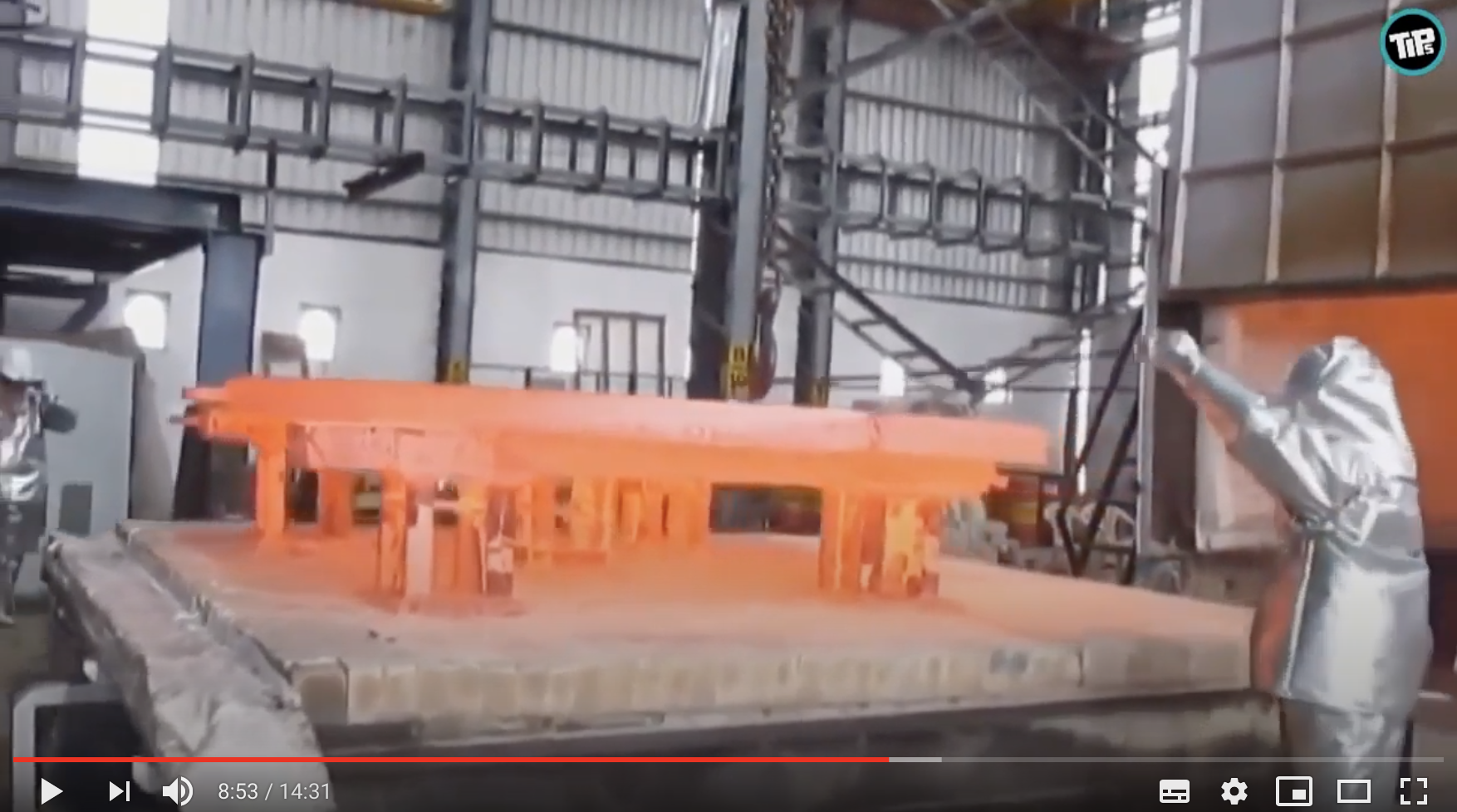 35
https://www.youtube.com/watch?v=MkD6Prpqnqk
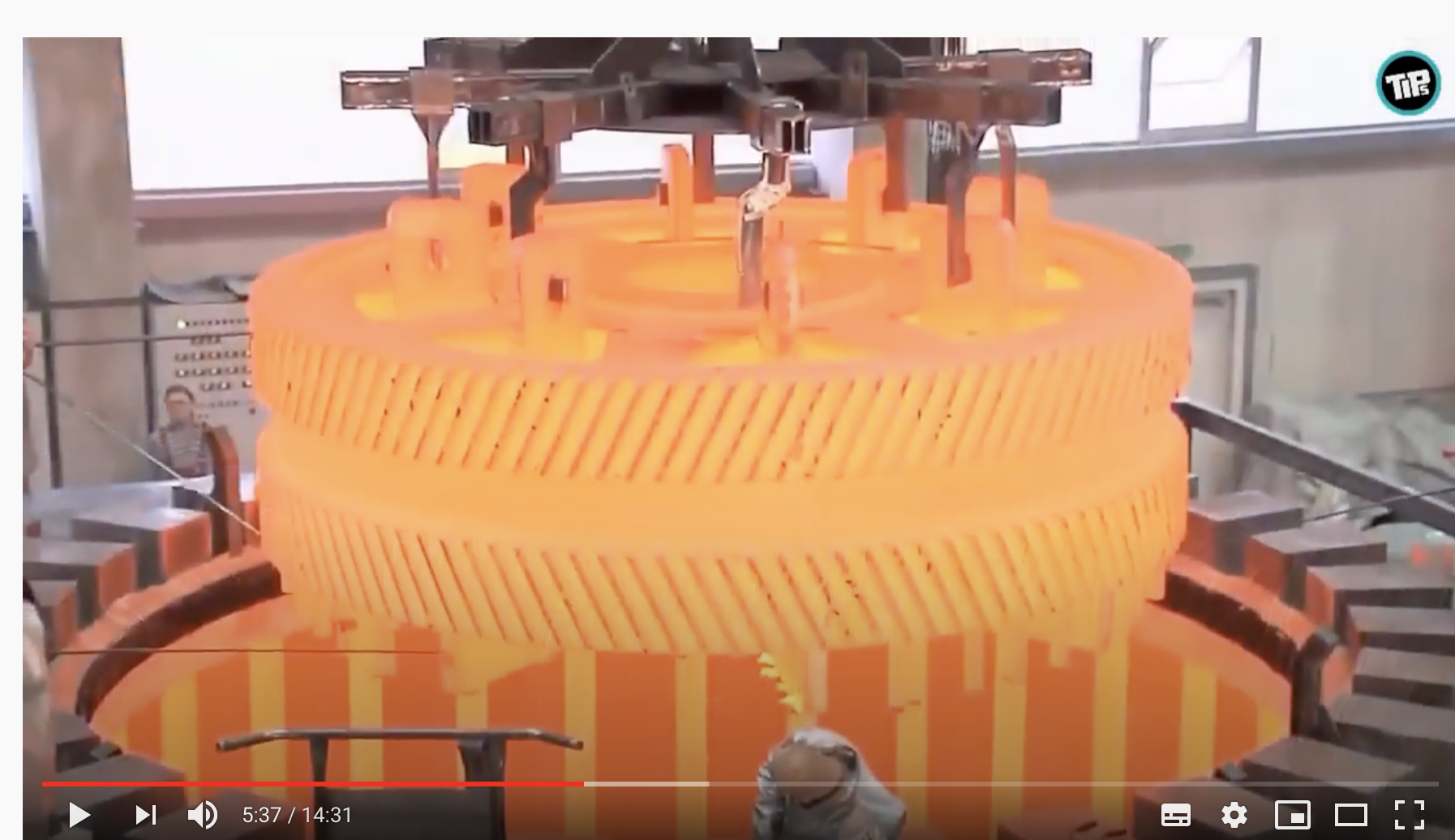 36
Sequência de Processos de Manufatura 

Exemplo: Engrenagem – Processos de Fabricação 
Vários processos podem ser utilizados e mais de uma vez com parâmetros diferenciados (sugestões de processos)

Fundida 
Forjada
Sinterizada (Metalúrgia do Pó)
Tratamentos Térmicos
Soldagem
Usinagem desbaste
Tratamentos Térmicos/Superfície
Shot peening 
Recobrimentos 
Usinagem para acabamento 
Manufatura aditiva 
Metrologia 
Ensaios não-destrutivos
37
Tomada de decisão

Projeto (propriedades, geometria , acabamento, tolerâncias)
Matéria Prima ( diferentes materiais podem ser utilizados)
Processos (a seleção da matéria prima está relacionada com o(s) processo(s) de manufatura selecionados)
Geometria e tolerâncias dependem do processos de manufatura
Volume de produção depende do processo de manufatura
Automação depende do processo de manufatura
Dimensões dependem do processo de manufatura
Combinação de processos e sequência é importante – Planejamento de Processo 
Complementarmente – uso de softwares (aula anterior) , tem uma estreita relação com os processos de manufatura
38
Comentários 

Seleção de processos e materiais – atividades casadas com as propriedades e características a serem obtidas. 

Associados estão a disponibilidade e o custo! 

Outro aspecto é que a noção de produto em  engenharia é frequentemente separada da fabricação de produto (conceitualmente), apesar das interdependências!
39
Vídeos complementares


Usinagem: https://www.sandvik.coromant.com/pt-pt/knowledge/milling/pages/gear-manufacturing.aspx?Country=br

Engrenagens: https://monferrato.com.br/descubra-como-funciona-o-processo-de-fabricacao-de-engrenagens/
https://tsapps.nist.gov/publication/get_pdf.cfm?pub_id=821138
https://www.youtube.com/watch?v=p0G1BBxY9Os
https://www.youtube.com/watch?v=3r7yc2Q6I1g
https://www.youtube.com/watch?v=hN65bqL3mZ4
40
Atividade:

1. Descreva os aspectos da manufatura de um produto até a sua padronização  

2. Qual é a importância da seleção e sequência do(s) processo(s) na manufatura. 
Sugestão para a análise: matéria prima, processos envolvendo formação de fase líquida ou só sólido, possibilidade de automação.

3. Como o uso de sensores e softwares pode auxiliar na decisão e seleção de processos de manufatura?
41